Современные технологии формирования мотивации учащихся к чтению
Петухов Сергей Владимирович, кандидат филологических наук, доцент кафедры филологического образования ГАОУ ДПО «Ленинградский областной институт развития образования»
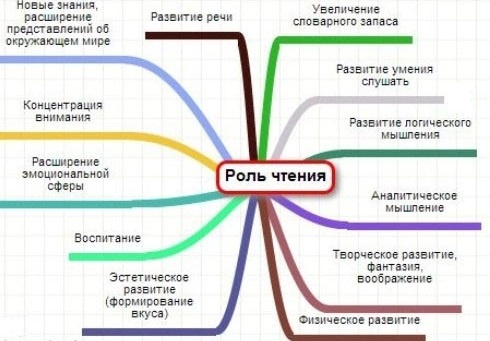 Чтение книг способствует не только развитию интеллекта, но психическому и физическому здоровью
«Во время чтения вы упражняете весь мозг. Когда мы погружаемся в книгу, то делаем нечто большее, чем просто следим за сюжетом. Воображая, как с героями происходит нечто хорошее, мы как бы на мысленном уровне проделываем все то же самое с самими собой».

Профессор Оксфордского университета Джон Стейн
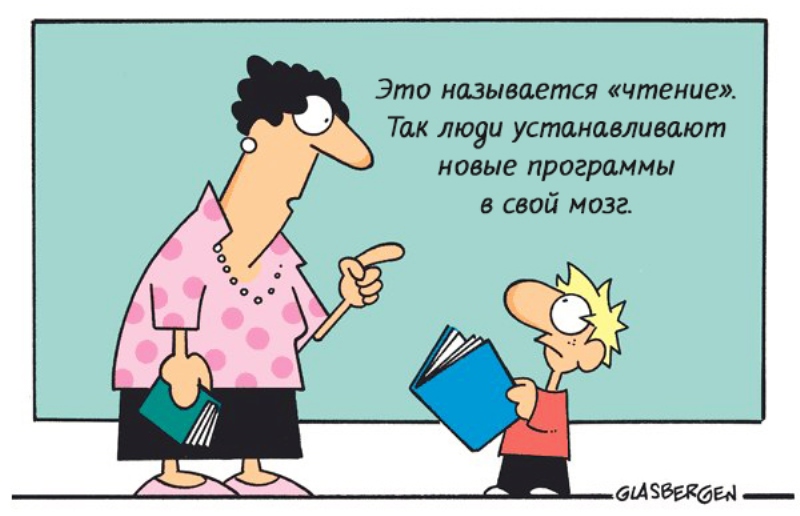 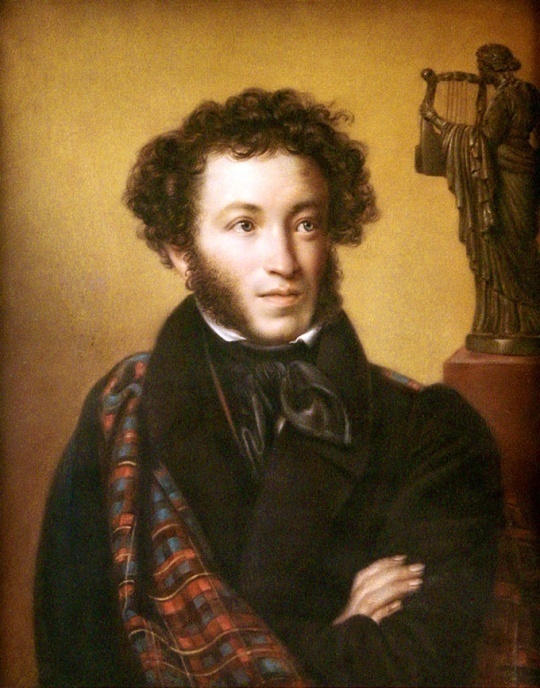 Из письма (от 21 июля 1822 г.) 
А. С. Пушкина к брату Льву Сергеевичу
. «...Тебе скажут: учись, служба не пропадет. А я тебе       говорю: служи — учение не пропадет... Чтение — вот лучшее учение — знаю, что теперь не то у тебя на уме, но всё к лучшему».
Чтение –вот лучшее учение!
ВЦИОМ. Читать или не читать? Опрос россиян в 2017 году
Можете ли Вы сказать про себя следующее или нет: «Я люблю читать»?
Скажите, пожалуйста, сколько книг Вы прочли за последние три месяца?
Скажите, пожалуйста, сколько книг Вы прочли за последние три месяца? (среднее значение по ответам тех, кто назвал конкретное число книг)
Где Вы чаще всего берете книги, которые хотите прочитать?
Читающие школьникиОбщероссийский опрос лаборатории социокультурных образовательных практик института системных проектов МГПУ
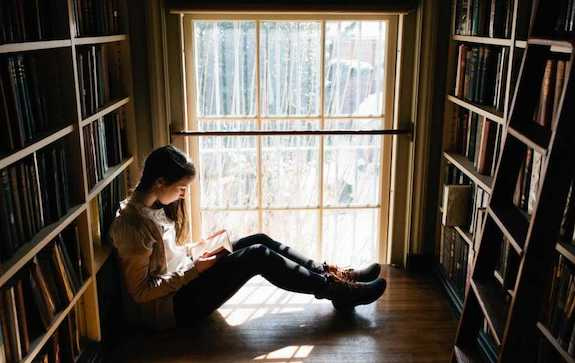 .
Чтение в старших классах (в учебных целях)
Чтение в старших классах (ради удовольствия)
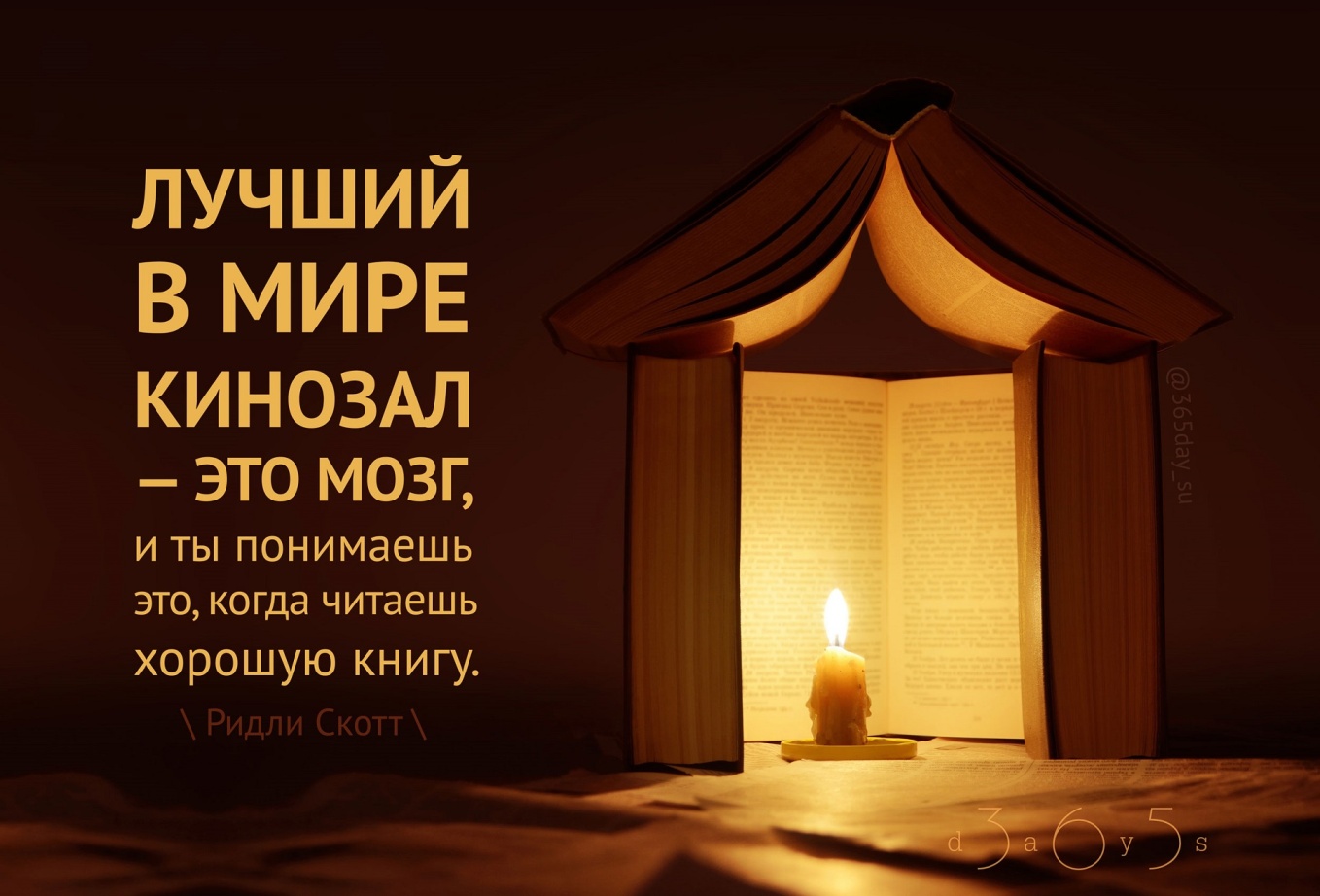 исследование опровергает миф о том, что подростки читают, но не понимают прочитанное
.
50% школьников состоит в читательских или писательских сообществах – всевозможных группах в социальных сетях, сообществах любителей той или иной книги, творческих мастерских.
.
Подростки готовы:вести читательские блоги (12 %), готовить тематические поэтические сборники (11 %), писать «фанфики» и комиксы по мотивам прочитанного (10 %)
.
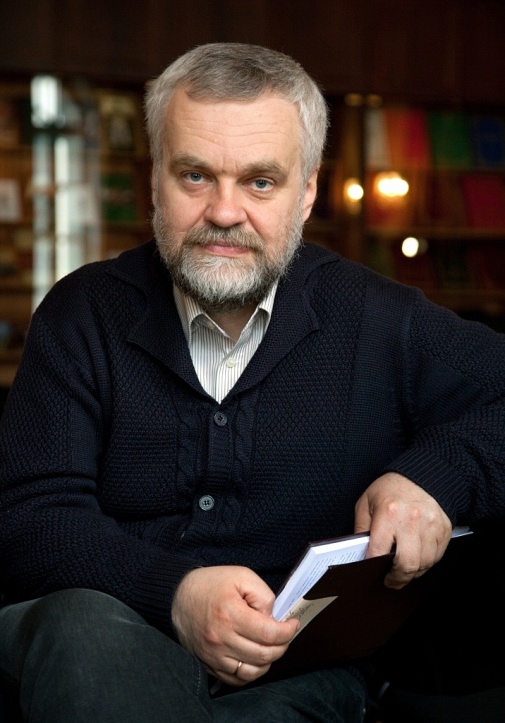 «Читающих детей много – это правда. Но правда и в том, что это не значит, что они будут читать, когда вырастут»Алексей Варламов
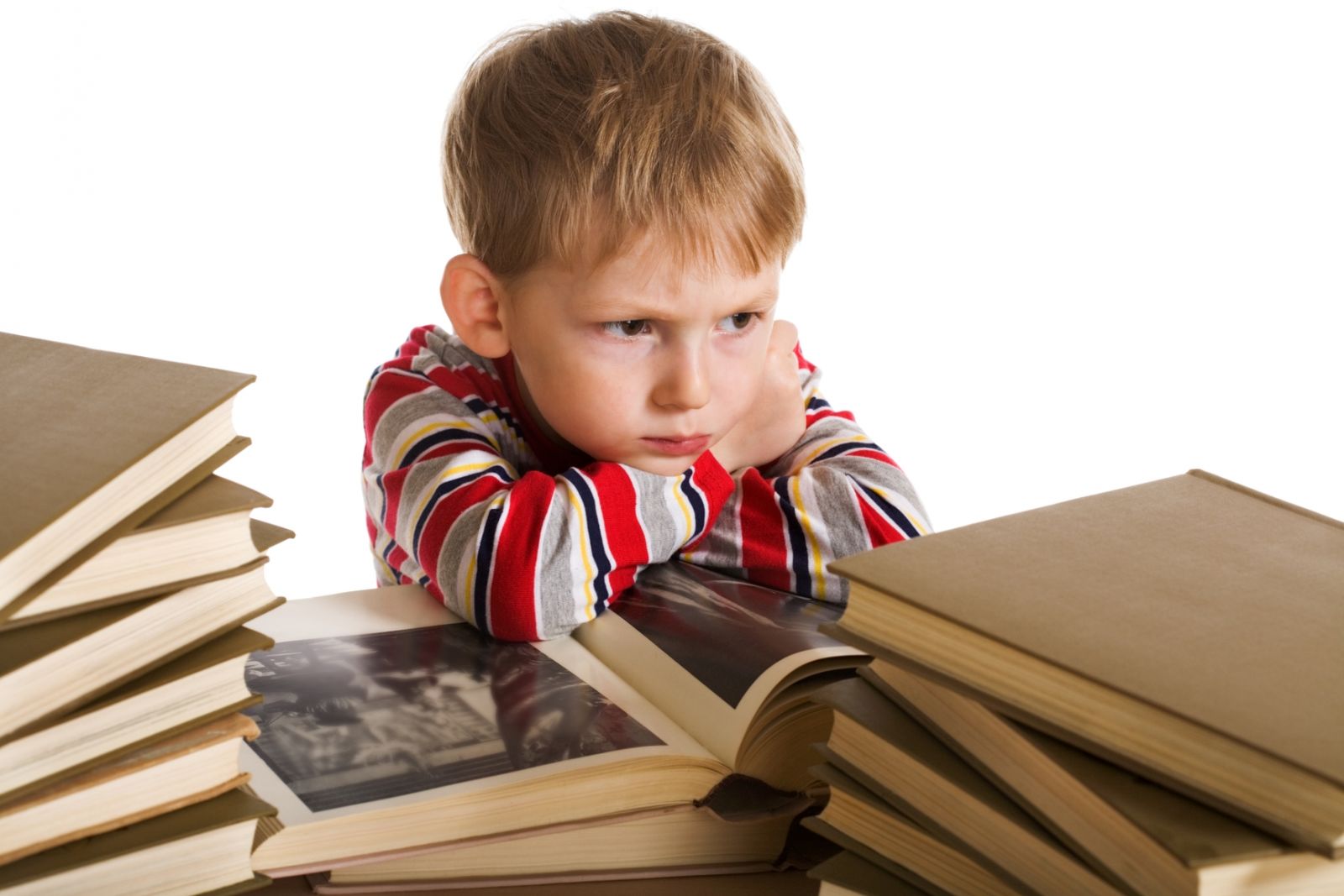 .
«Нечитающий ребенок»
1. ВЫНУЖДЕННЫЙ ХАРАКТЕР ЧТЕНИЯ

2. ОБИЛИЕ ИСТОЧНИКОВ 
ИНФОРМАЦИИ
 
3. РАЦИОНАЛЬНЫЙ ХАРАКТЕР ЧТЕНИЯ 

4. МОДА НА ЧТЕНИЕ
 
5.СТИМУЛИРОВАННОЕ ЧТЕНИЕ
 
6. МЕДЛЕННАЯ СКОРОСТЬ ЧТЕНИЯ
 
7. МАЛОЧИТАЮЩИЕ РОДИТЕЛИ
 
8. РАЗВЛЕКАТЕЛЬНАЯ ФУНКЦИЯ СОВРЕМЕННОЙ ЛИТЕРАТУРЫ
АСПЕКТЫ, МЕШАЮЩИЕ РАЗВИТИЮ ОСОЗНАННОЙ МОТИВАЦИИ ЧТЕНИЯ
Ребенок читает не потому, что хочет, а потому что нужно… 

«Он зажимал кулаками уши, дабы ничто вокруг не отвлекало его и, уставившись в цепочку строк, морща лоб, мучительно вникал в их смысл. Это было необходимо, чтобы не остаться на второй год и не получить отцовского ремня».

Анатолий Мошковский «Книга»
1. ВЫНУЖДЕННЫЙ ХАРАКТЕР ЧТЕНИЯ
Если ребенку важно всего лишь получить определенный результат, то книга не используется в качестве источника информации.
2. ОБИЛИЕ ИСТОЧНИКОВ ИНФОРМАЦИИ
Стимул чтения идет от желания самого ребенка быть признанным и востребованным в современном обществе. 

Академик Сахаров предупреждал об опасности, когда рычаги управления находятся в руках знающих, но не обремененных совестью циничных людей.
3. РАЦИОНАЛЬНЫЙ ХАРАКТЕР ЧТЕНИЯ
Среди подростков в 80-90 годы были в моде произведения Дж.Р.Р. Толкина. В начале нового века это место заняли книги о Гарри Потере. 

Чтение в силу моды, как и сама мода, – явление преходящее, ориентированное больше на других, чем на самого себя, на свое собственное, индивидуальное развитие.
4. МОДА НА ЧТЕНИЕ
Внешний стимул может не стать личностным мотивом, ибо он направлен не столько на стремление к чтению, сколько на стремление выиграть.
5.СТИМУЛИРОВАННОЕ ЧТЕНИЕ
Ребенок испытывает разные некомфортные чувства (раздражение вследствие потраченных усилий, ощущение неполноценности и прочие), от которых старается избавиться путем нечтения.
6. МЕДЛЕННАЯ СКОРОСТЬ ЧТЕНИЯ
Любовь к чтению и культура чтения закладываются в семье
7. МАЛОЧИТАЮЩИЕ РОДИТЕЛИ
Комиксы, книги, написанные по сценариям мультфильмов, сериалов не формируют читательский вкус, не показывают красоту художественного слова, не мотивируют ребенка к чтению.
8. РАЗВЛЕКАТЕЛЬНАЯ ФУНКЦИЯ СОВРЕМЕННОЙ ЛИТЕРАТУРЫ
ВЕДУЩИЕ СТИМУЛЫ ЧТЕНИЯОСНОВНАЯ МОТИВАЦИЯ К ЧТЕНИЮ – внутренняя, осознанная потребность.  1. УЗНАВАНИЕ СЕБЯ В ГЕРОЯХ КНИГ2. ТВОРЧЕСТВО3. ОФОРМЛЕНИЕ КНИГИ4. СОПЕРЕЖИВАНИЕ5. РОЛЬ ВЗРОСЛЫХ В ФОРМИРОВАНИИ МОТИВАЦИИ К ЧТЕНИЮ У РЕБЕНКА6. ИГРОВЫЕ ПРИЕМЫ КАК СПОСОБ РАЗВИТИЯ МОТИВАЦИИ ЧТЕНИЯ
.
«Заразить» ребенка чтением помогает так называемая идентификация, узнавание себя в литературном герое. Самоузнавание и определяет «зазывную» силу литературного произведения и желание вновь и вновь открывать себя в другом, а другого – в себе.  1. УЗНАВАНИЕ СЕБЯ В ГЕРОЯХ КНИГ
.
Это не только создание творческого продукта на базе чтения (рисунки, поделки, отзывы, стихи и прочее), но и способность ребенка реагировать по-своему на слово писателя, создавать в ответ свои словесные образы. Какие словесные образы возникнут у вас, когда вы прочтете только одну строчку – название рассказа К.Паустовского «День как будто дремал»?2. ТВОРЧЕСТВО
.
Личностную мотивацию чтения способна вызвать и сама книга, если она своим названием, внешним видом, иллюстрациями привлечет к себе внимание ребенка, вызовет желание познакомиться с ее содержанием. 3. ОФОРМЛЕНИЕ КНИГИ
.
Катарсис (эмоциональное потрясение) возникает тогда, когда у ребенка появляется чувство личной сопричастности к тому, что происходит в произведении.4. СОПЕРЕЖИВАНИЕ
.
Слово взрослого о книге и личном отношении к ней, слово, обращенное непосредственно к юному читателю, – вот в чем больше всего нуждается современный ребенок.5. РОЛЬ ВЗРОСЛЫХ В ФОРМИРОВАНИИ МОТИВАЦИИ К ЧТЕНИЮ У РЕБЕНКА
.
«Продолжи предложение: «Радуюсь, когда беру в руки книгу, потому что…» 6. ИГРОВЫЕ ПРИЕМЫ КАК СПОСОБ РАЗВИТИЯ МОТИВАЦИИ ЧТЕНИЯ
.
Несколько удивительных свойств, помогающих читающему ребенку:- видеть невидимое, из обычных слов рождать уникальные образы и картины; - с помощью воображения оживлять персонажи, делать их своими собеседниками и друзьями; - «переселяться» из мира внешнего в мир внутренний, субъективный, скрытый;- перевоплощаться мысленно в другое лицо и его глазами посмотреть на мир;- познавая литературных героев, познать самого себя, становясь при этом «выше себя»;- испытать неиспытанное; в одной жизни пережить сотни других жизней, чужой опыт превратить в собственный, переболев радостями и горестями вымышленных героев как живых людей;- с помощью чтения снимать физическую и душевную боль;- генерировать собственные мысли, отталкиваясь от мыслей авторов и их персонажей.
.
«Начитанный» = умный
Это тождество верно при  условии, что человек зачитывается качественными книгами, а не конвейерным чтивом.
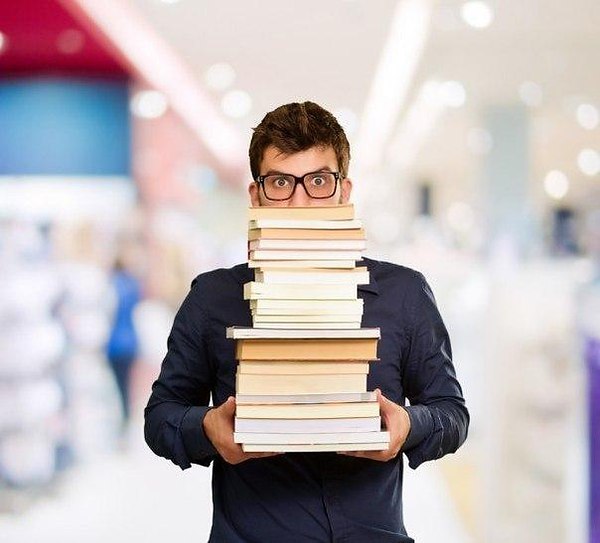 Я воспринимаю книги и чтение как технологию. У нас всего одна жизнь, но с помощью книг мы можем получить мудрость тысяч жизней. Когда автор пишет, переписывает и редактирует, он превращает чужие слова в более идеальную версию самих себя. Когда вы читаете, вы проводите время в медитативном состоянии с мудрым человеком в его идеальном воплощении.Книги – это самая недооцененная технология в мире. Откуда мы можем знать, что они настолько значимы? Достаточно проверить, как худшие и лучшие люди в мировой истории отзывались о книгах. Худшие стремились низвергнуть, запретить и сжечь их. Тот факт, что у книг есть враги, которые хотели их уничтожить, говорит о чрезвычайной силе, таящейся в книгах. Лучшие же люди восхищаются книгами и не боятся их прославлять.                                                                            Чед Гриллс
.
1. Книги и чтение — лучшие ноотропы
 
2. Книги и чтение развивают вашу ментальную операционную систему
 
3. Книги и чтение позволяют практиковаться в искусстве тихого и самостоятельного времяпрепровождения
 
4. Книги и чтение вдохновляют на достижение непосредственного опыта
 
5. Книги и чтение — медитативная практика, в рамках которой вы привыкаете слушать мысли мудрого человека
 
6. Книги и чтение позволяют стратегически отгородиться от токсичного общества
 
7. Книги и чтение — транспортное средство для безопасной доставки истины
7 привычек, которыеформируются благодаря чтению книг
1. Книги и чтение — лучшие ноотропы 

Читайте 500 страниц каждый день. Так работают знания. Они выстраиваются, как сложные проценты. Каждый может это делать, но я гарантирую, что далеко не каждый станет
                       
                         Уоррен Баффет
7 привычек, которыеформируются благодаря чтению книг
2. Книги и чтение развивают вашу ментальную операционную систему

Когда мы улучшаем свою ментальную операционную систему, наши основные приложения (разговор, письмо и общение) работают быстрее и мягче
7 привычек, которыеформируются благодаря чтению книг
3. Книги и чтение позволяют практиковаться в искусстве тихого и самостоятельного времяпрепровождения

Все проблемы человечества проистекают из неспособности тихо сидеть в комнате в полном одиночестве

Блез Паскаль
7 привычек, которыеформируются благодаря чтению книг
4. Книги и чтение вдохновляют на достижение непосредственного опыта

Прочитав достаточно много, мы заряжаемся хорошими идеями и смелостью выйти из дома и исследовать мир.
7 привычек, которыеформируются благодаря чтению книг
5. Книги и чтение — медитативная практика, в рамках которой вы привыкаете слушать мысли мудрого человека

Чтение помогает нам тренировать терпение, спокойствие и способность погружаться во что-то одно на длительный период времени.
7 привычек, которыеформируются благодаря чтению книг
6. Книги и чтение позволяют стратегически отгородиться от токсичного общества

Вменяемость в этой культуре требует определенного количества отчуждения

                       Теренс Маккена
7 привычек, которыеформируются благодаря чтению книг
7. Книги и чтение — транспортное средство для безопасной доставки истины

Конечно, я уверен, что я выполню свою задачу как писателя при любых обстоятельствах — после смерти даже успешнее и неопровержимее, чем при жизни. Никто не может преградить путь к истине, и чтобы продвигать ее, я готов принять даже смерть. Но возможно ли, что повторяющиеся уроки наконец научат нас не останавливать перо писателя при жизни? Ни в какое время не облагородит это нашу историю

                              Александр Солженицын
7 привычек, которыеформируются благодаря чтению книг
Многим в человеческом обществе не нравится идея постижения истины или разработки идей о том, как устроен мир.
Книги – для распространения идей
Книги могут быть довольно продвинутой технологией, но у них все еще есть ограничение. Они не работают, пока мы не возьмем на себя труд их читать. Они бесполезны, пока мы не купим одну и не примемся читать или не найдем книгу, стоящую того, чтобы перечитать ее снова.
Книги – технология
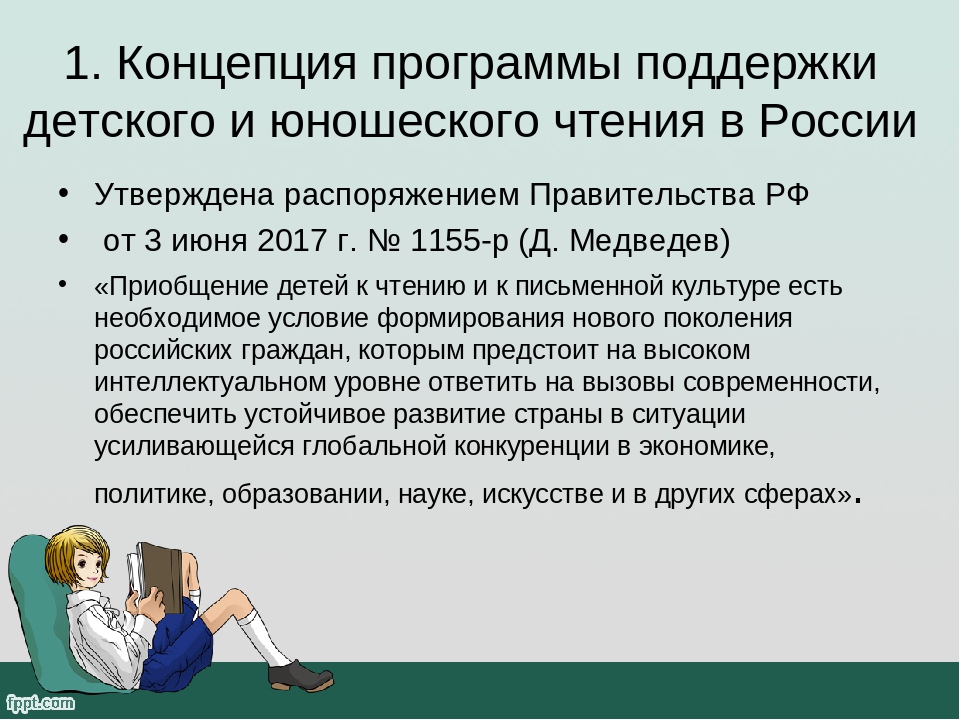 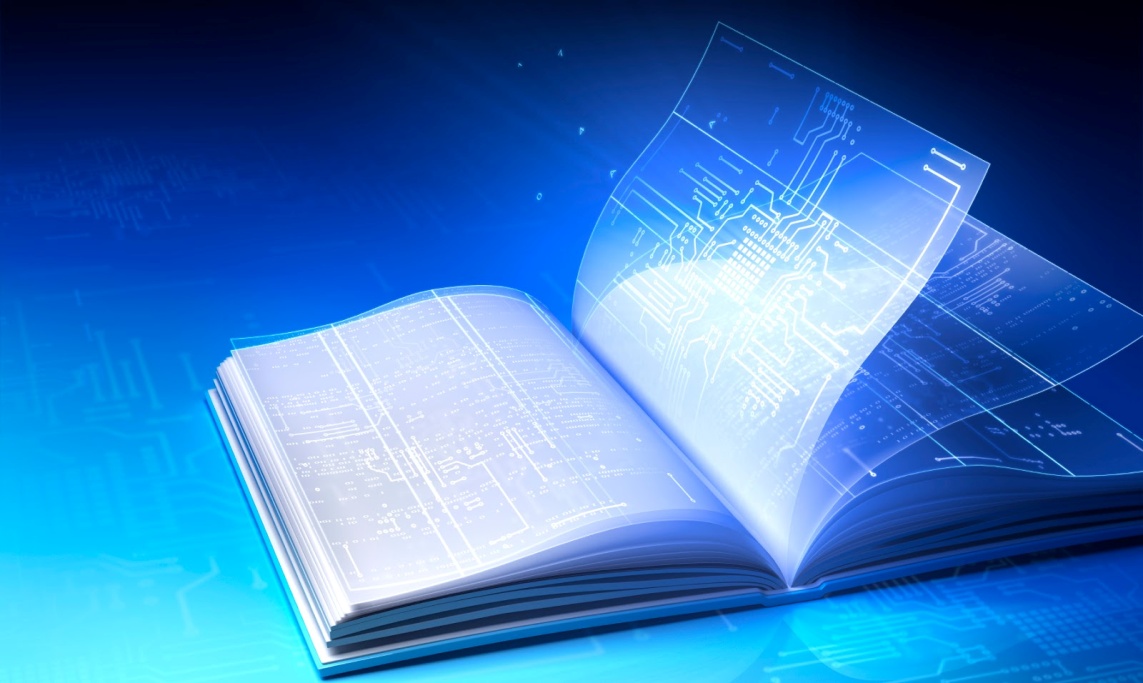 ПРОДВИЖЕНИЕ КНИГ И ЧТЕНИЯ В ИНТЕРНЕТ-ПРОСТРАНСТВЕ
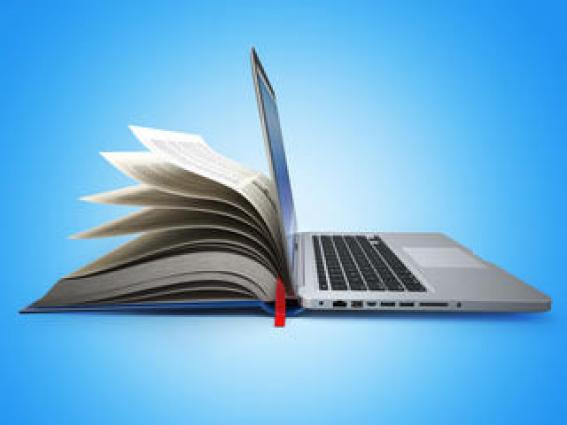 .
Проекты по чтению мирового масштаба
«Читаем Онегина»
«Читаем Тургенева»
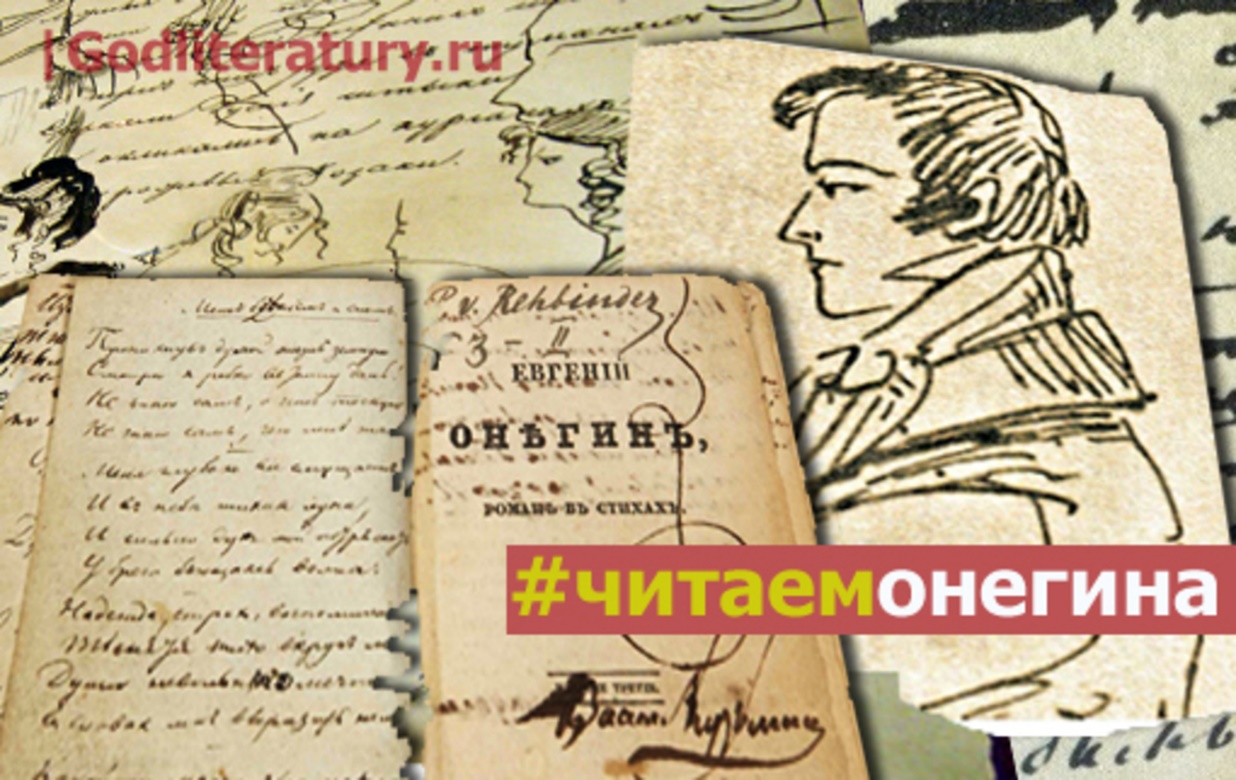 Информационное общество 

Сетевые коммуникации

Интернет-технологии 

Виртуальная среда

Контент
 
Социальные медиа

Блоги
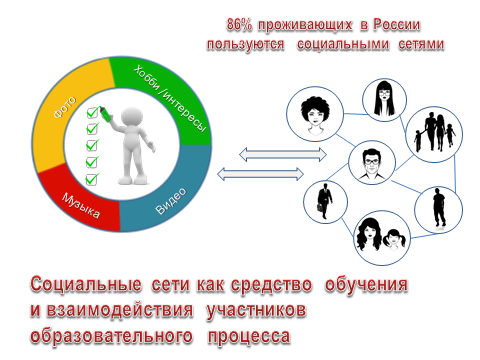 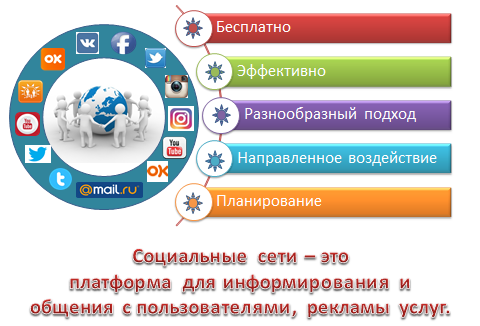 новые формы коммуникации производителей информации с ее потребителями, «для которых определяющее значение имеет фактор копродукции контента самими пользователями конечного продукта, когда каждый читатель / подписчик блога, например, может выполнять функции комментатора, репортера, фотокорреспондента и / или редактора данного сервиса
СОЦИАЛЬНЫЕ МЕДИА
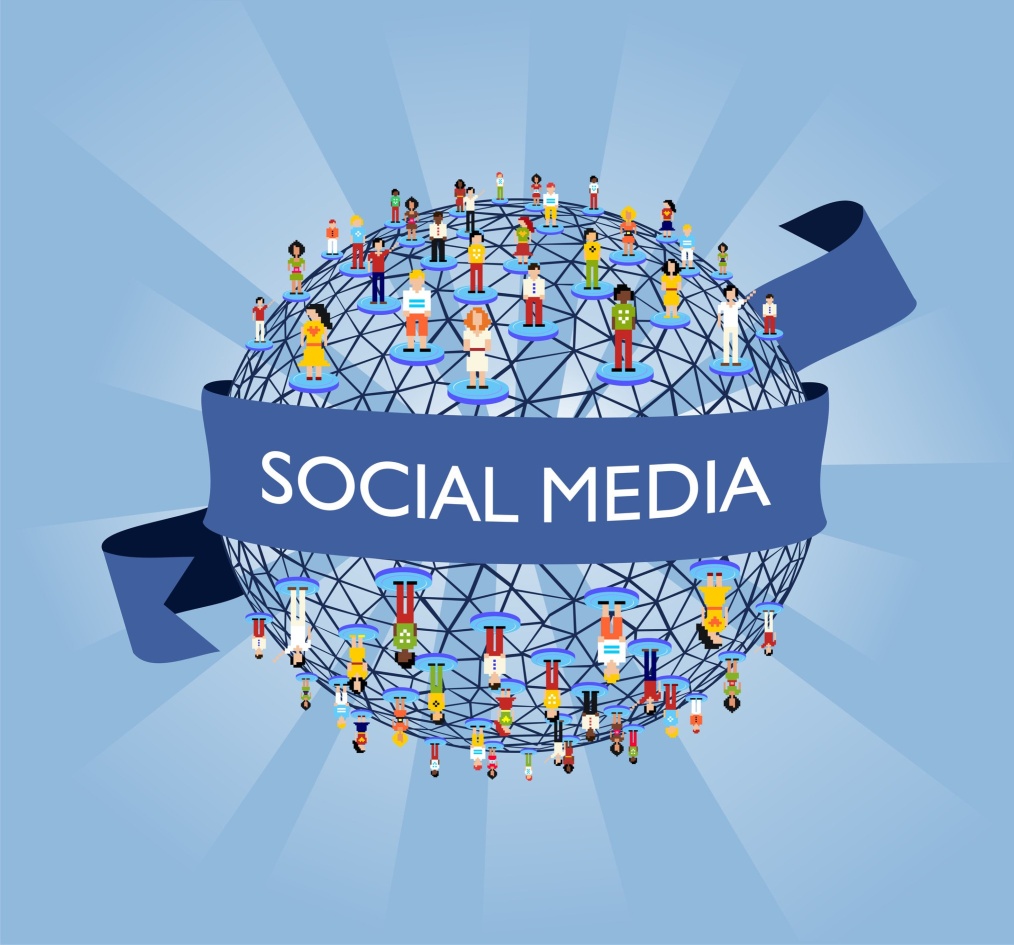 направлен на привлечение внимания к книгам, авторам, предприятиям книжной индустрии, увеличение массива упоминаний о них, формирование позитивного имиджа книжного либо читательского проекта, роста количества положительных отзывов, рецензий и упоминаний о них в интернет-среде, активизации обсуждения и дискуссий книжного сообщества и, в конечном счете, продвижения книги и чтения.
Social Media Marketing (SMM)
По данным «ВК», на начало 2016 г. ее ежемесячная аудитория составляла 46,9 млн человек, в день на интернет-ресурс заходили 22,1 млн пользователей.

95 % российских школьников старше 12 лет и студентов являются активными пользователями «ВКонтакте».
ВКонтакте
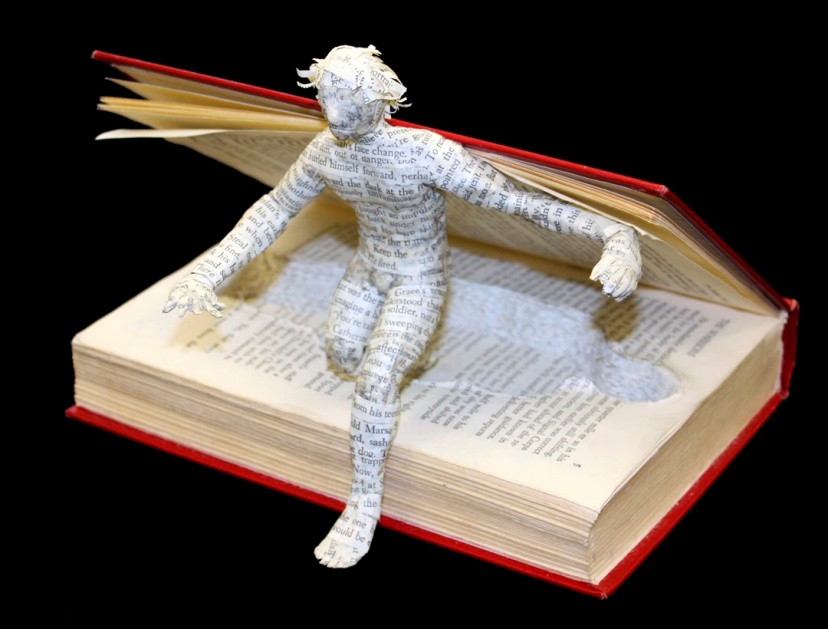 Проект "Литературные герои в социальных сетях"  проводился для всех, кто любит читать и хочет научиться работать в командеВ этом интернет-проекте, нашедшем поддержку Федерального агентства по печати и массовым коммуникациям и организованном Некоммерческим фондом «Пушкинская библиотека», " Литературные герои в социальных сетях" для детей и подростков по созданию командами школьников и студентов страниц литературных героев в социальной сети ВКонтакте школьникам и студентам  можно научиться исследовать, анализировать, работать в команде, представлять по-новому прочитанное, используя арсенал интернет-инструментов и сервисов.
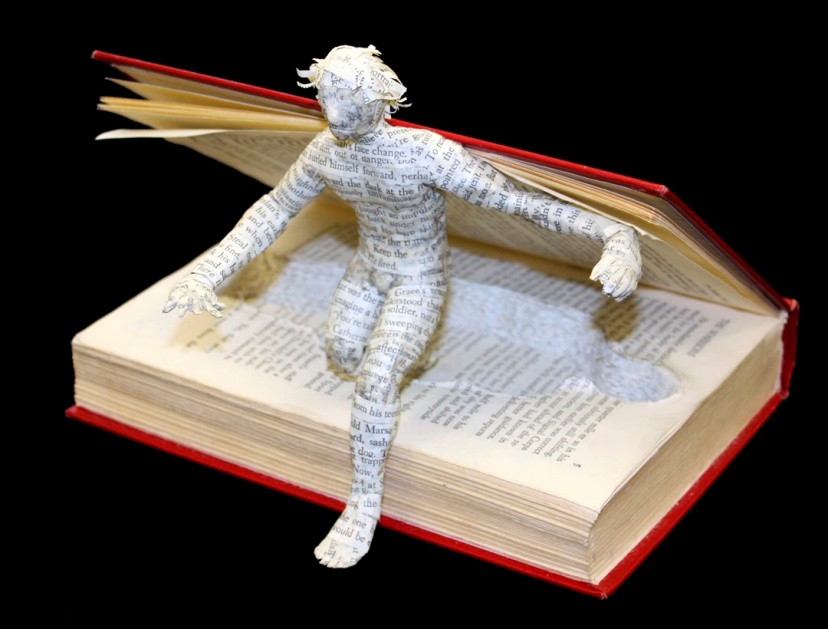 Чтение 21. Познавай! Исследуй! Действуй! : портал. URL: http://chtenie-21.ru/heroes Высоко оценивалось применение возможностей современных технологий в «рекламировании» литературных персонажей в Интернете. Участникам были предложены следующие инструменты: создание буктрейлеров к книгам и видео в скрайбинге; инфографика; запись на аудиоустройства чтения любимого отрывка из выбранного текста; создание виртуального путешествия персонажа. В проекте участвовало более 400 человек и было создано 104 страницы литературных персонажей
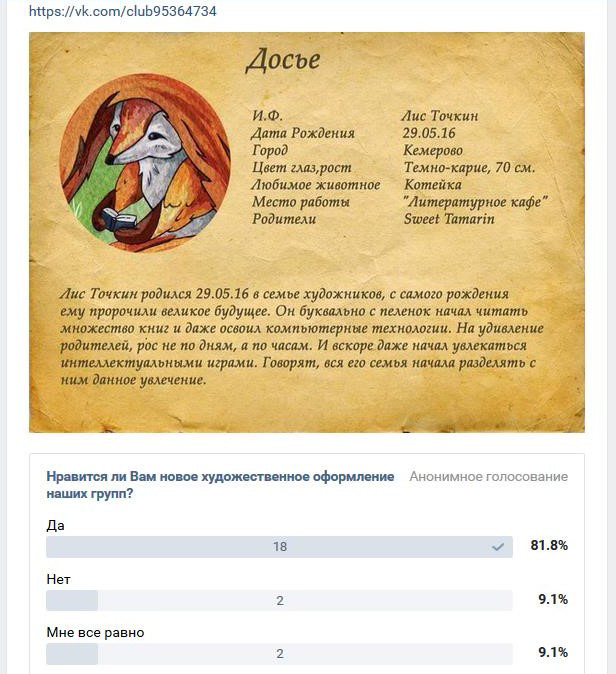 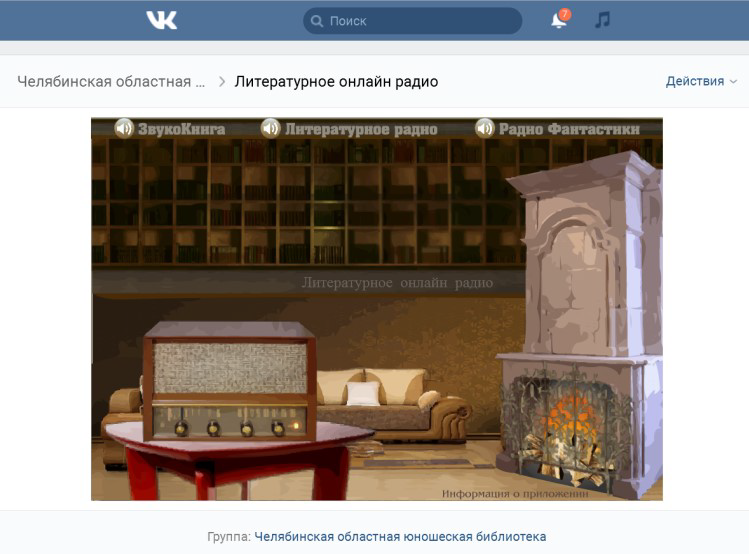 блогеры, снимающие видео о прочитанных книгах. Форматы повествований о книгах при этом самые разные: от лекций с глубоким погружением в литературный материал до очень эмоциональных и шуточных обзоров.

https://vk.com/booktuber
буктьюберы книгоблогеры
Интернет-акции, проводимые в поддержку чтения
Флешбук — это книжный флешмоб в Интернете. Технология его создания: на имя любой книги создаётся страница в любой социальной сети и приглашается на неё как можно больше друзей. Цель такой акции в течение одного месяца знакомить с книгой через фрагменты текста, иллюстрации, биографию автора, личные переживания и отзывы о прочитанном и другую информацию о книге.
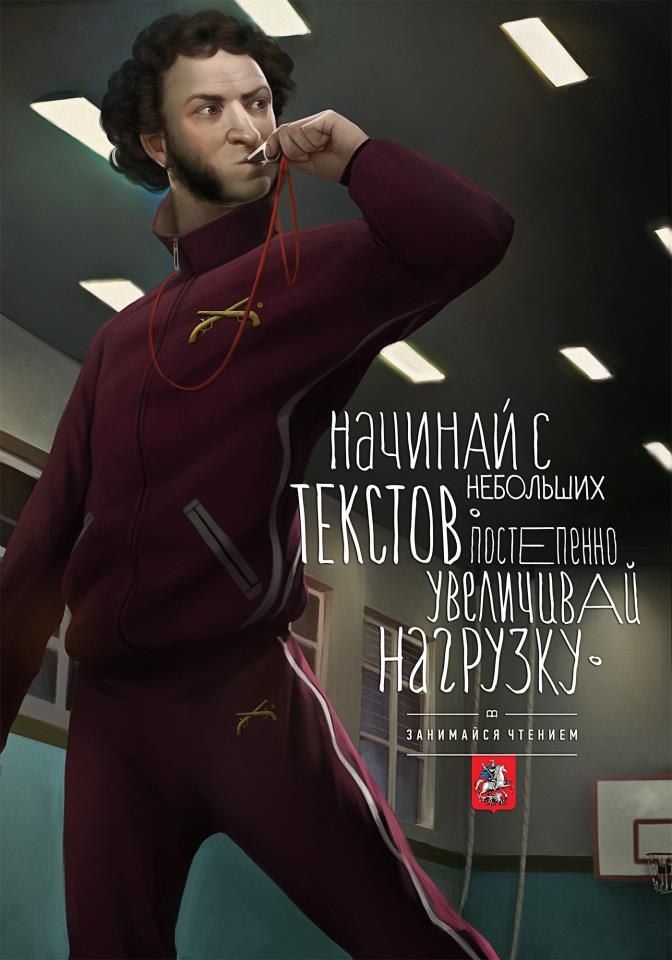 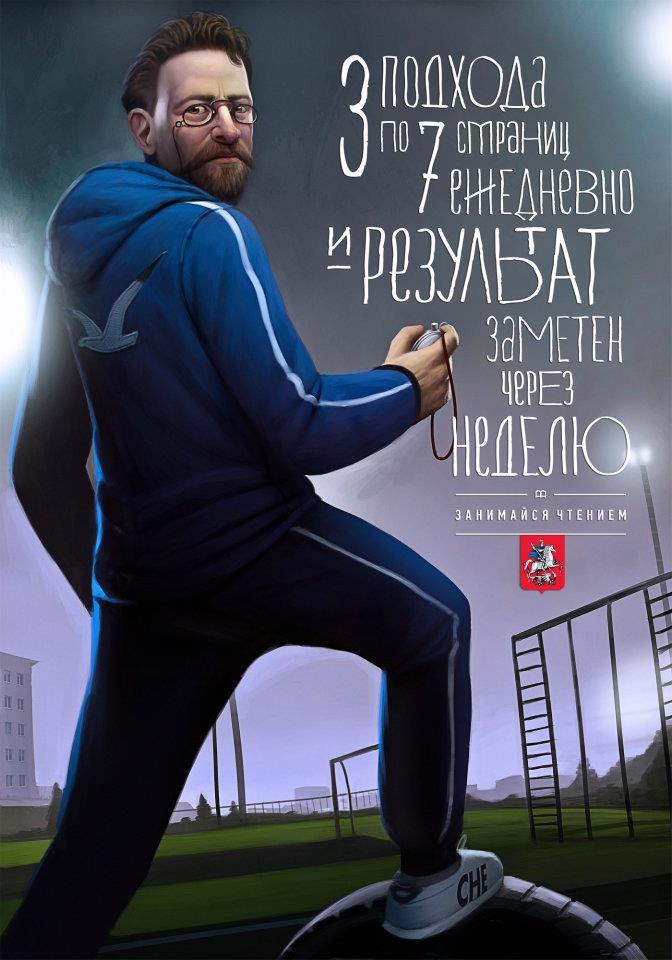 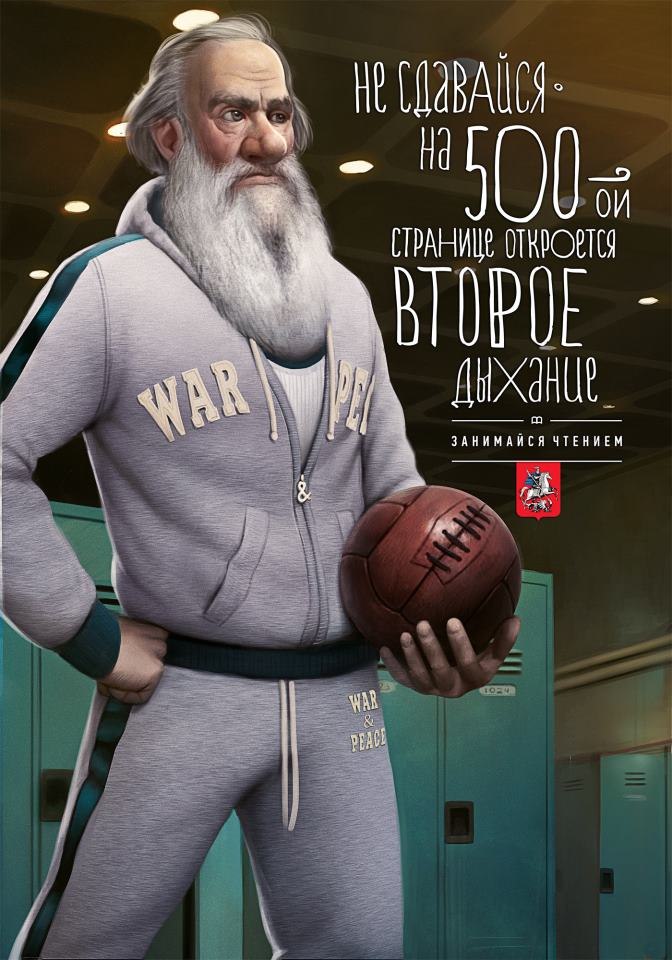 Пассажиры смогут скачать книгу бесплатно, просканировав QR-код на плакате с изображением книжной полки при помощи специального приложения.
Виртуальные книжные полки в московском метро
 конкурсы читательских буктрейлеров;  конкурсы читательских видеороликов-мотиваторов чтения; конкурс фанфиков «Придумай продолжение или напиши свою историю о…»;  конкурсы фотографий оригинальных сюжетов чтения книг;  конкурсы творческих работ (эссе, рассказов на тему).
КОНКУРСЫ
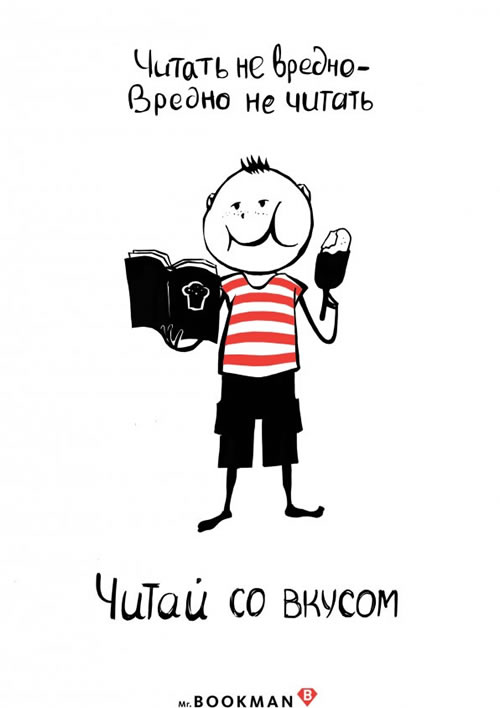 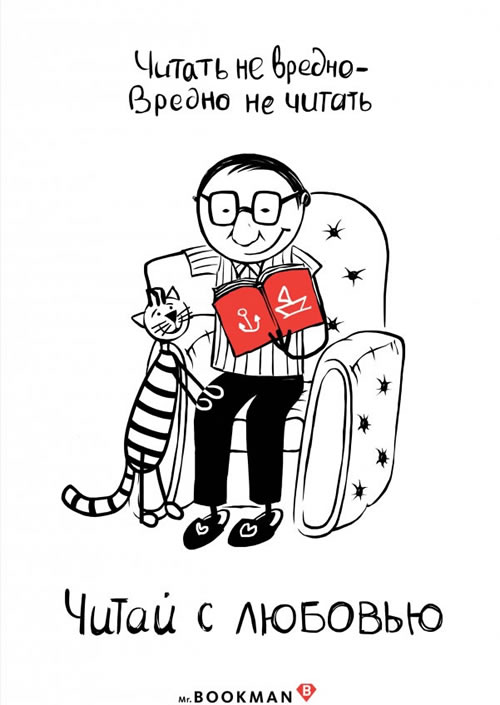 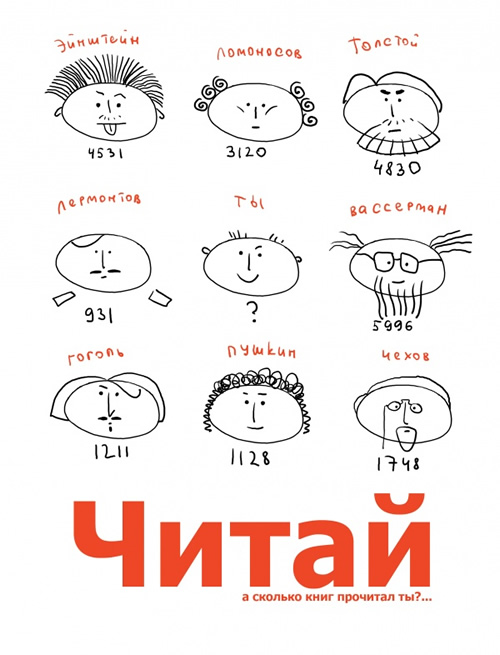 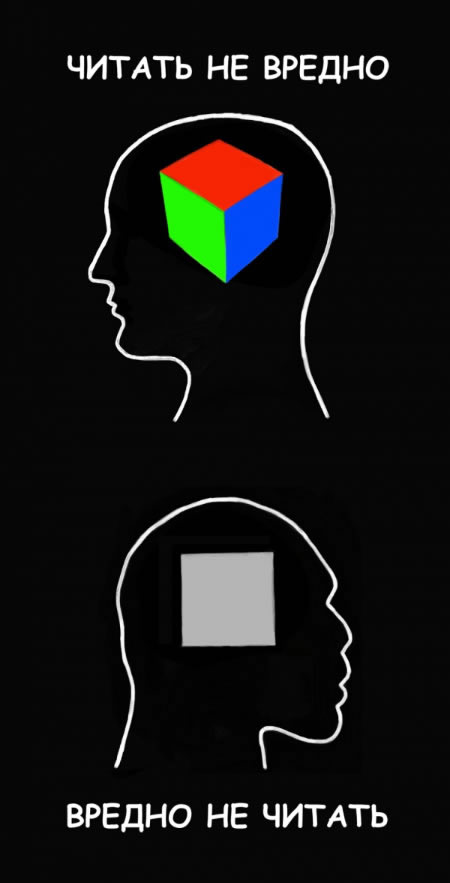 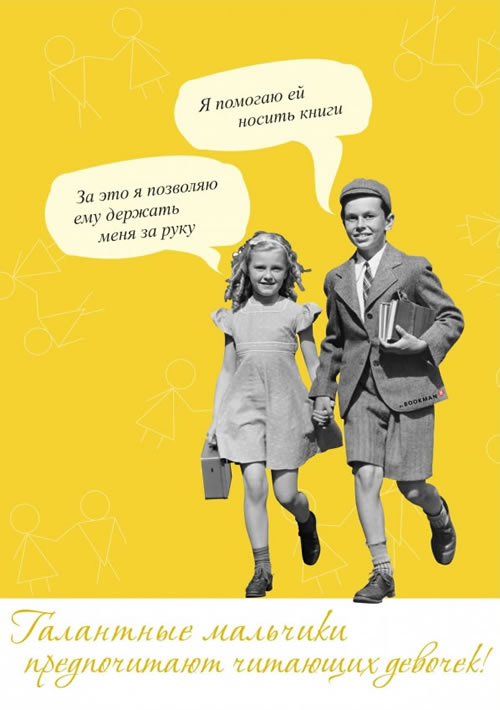 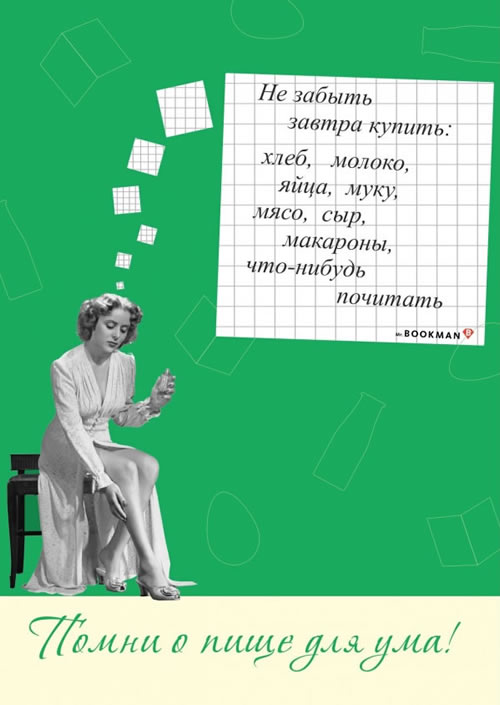 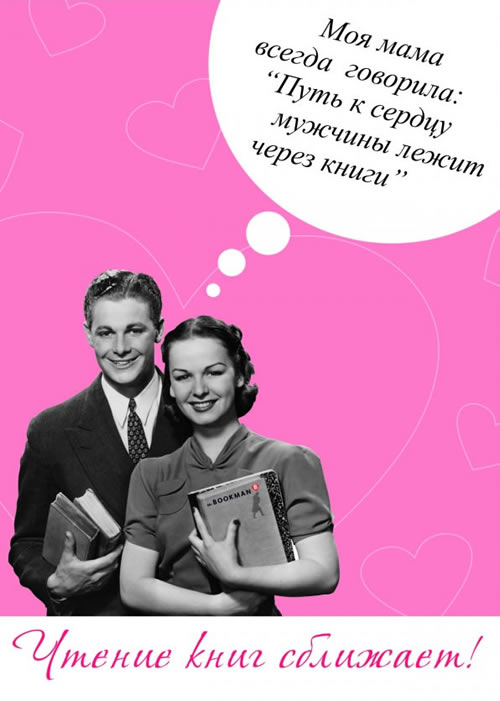 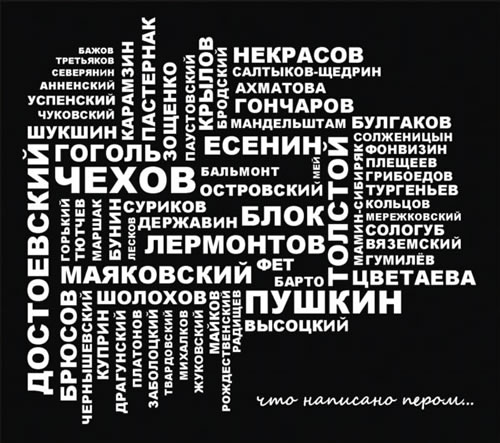 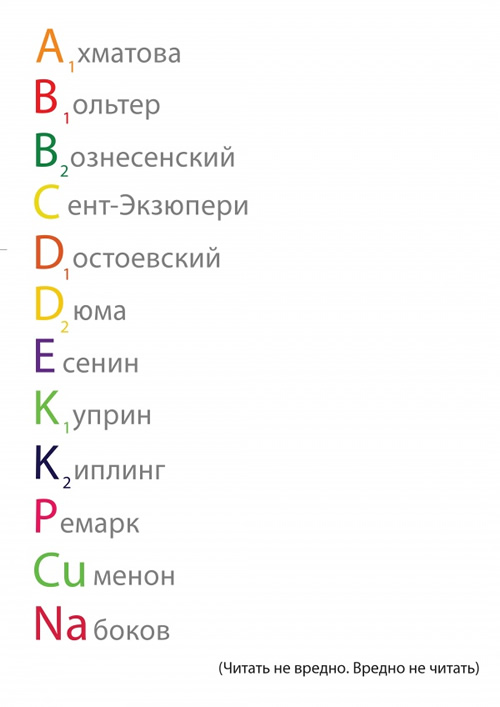 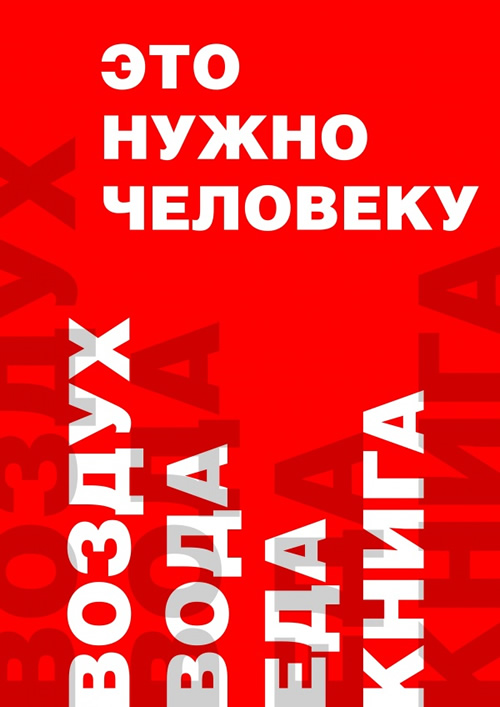 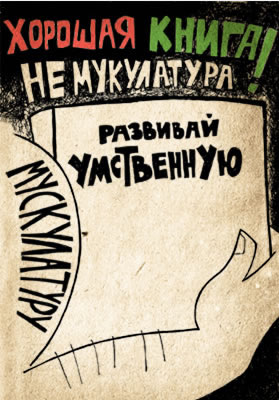 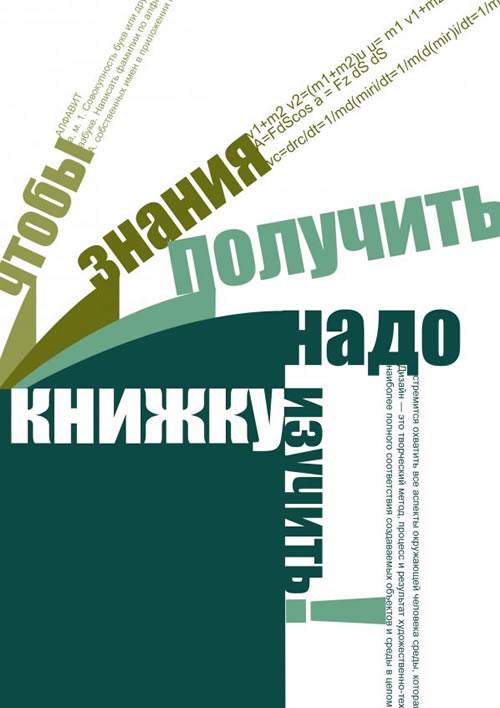 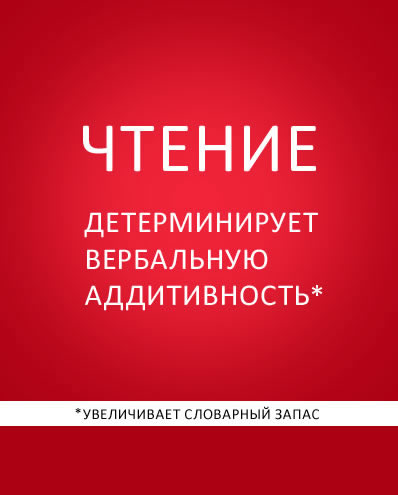 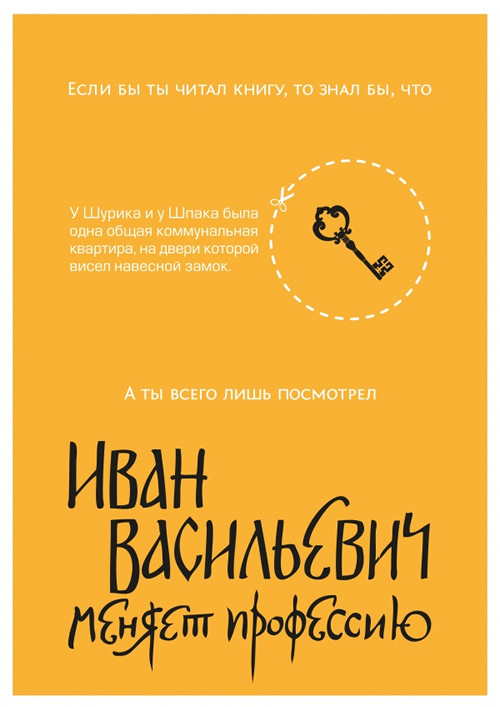 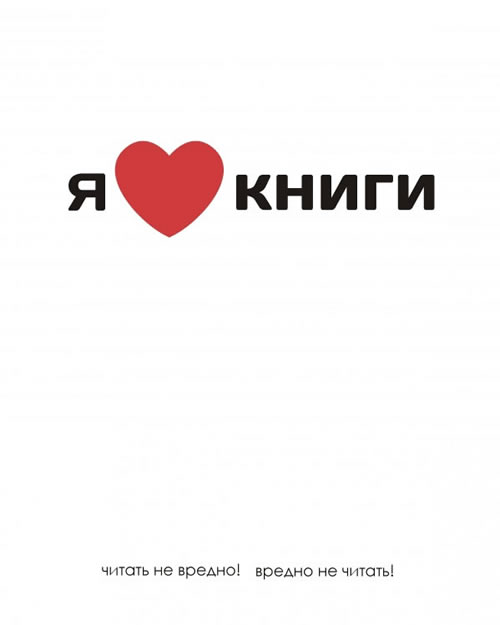 Интернет-ресурсы по пропаганде чтения
Сайт «Год литературы»
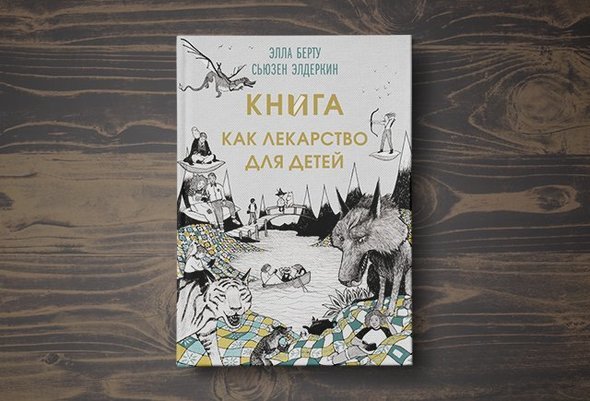 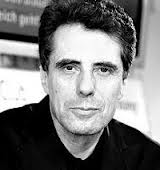 Автор почти двух десятков книг, специалист по литературоведческому эпатажу и знаток психоанализа, преподаватель университета Париж VIII.
Пьер Байяр «Искусство рассуждать о книгах, которых вы не читали»
Выбирайте правильные аргументы
Неубедительно:

Эту книгу вам задали в школе

Эту книгу мы давно не читали

Тебе обязательно нужно прочесть эту книгу

Эту книгу рекомендовал продавец книжного

Эта книга нравится всем

Серьёзные доводы:

Эта книга мне самому очень дорога, я хочу ей с тобой поделиться

Это книга автора, которого ты уже хвалил

Это книга про то, что ты любишь

Эта книга попала к нам домой магическим образом

Это любимая книга актрисы из фильма, который тебе нравится